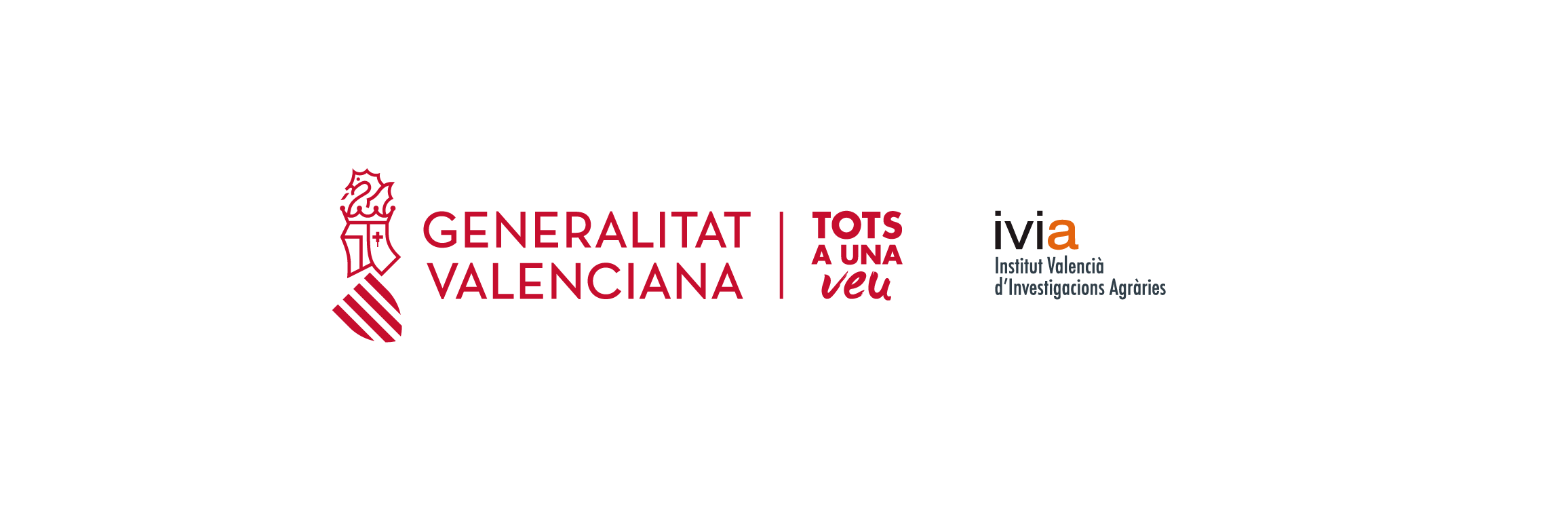 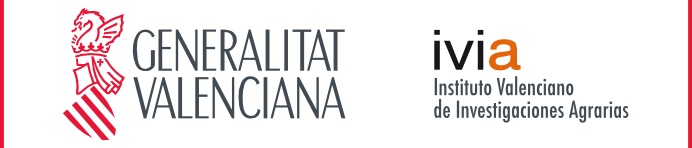 ESTRATEGIAS AGRONÓMICAS PARA MEJORAR EL USO DE LAS AGUAS NO CONVENCIONALES PARA EL RIEGOValencia, 28 de enero 2020Jornada técnica sobre el regadío en la Comunidad Valenciana
Juan Gabriel Pérez Pérez
Centro para el Desarrollo de la Agricultura Sostenible
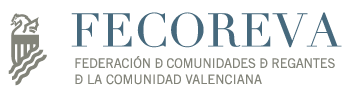 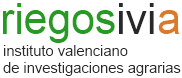 IMPORTANCIA SOCIO-ECONÓMICA DEL SECTOR AGRARIO
Agricultura de regadío
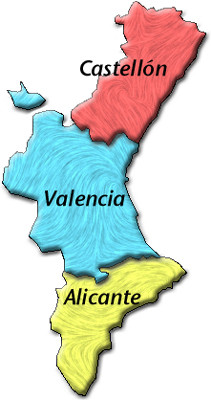 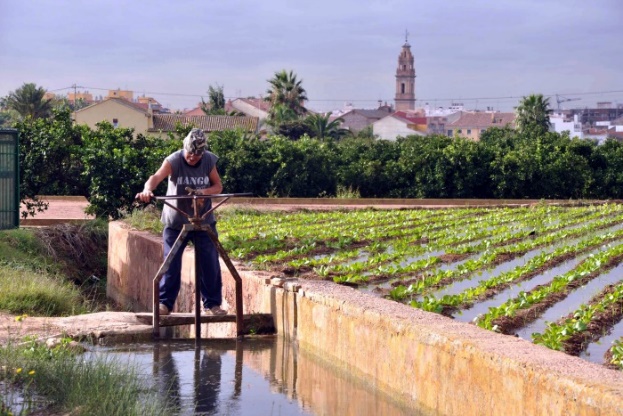 Superficie de cultivo
290.720 ha
(representa el 50% de la superficie cultivada)
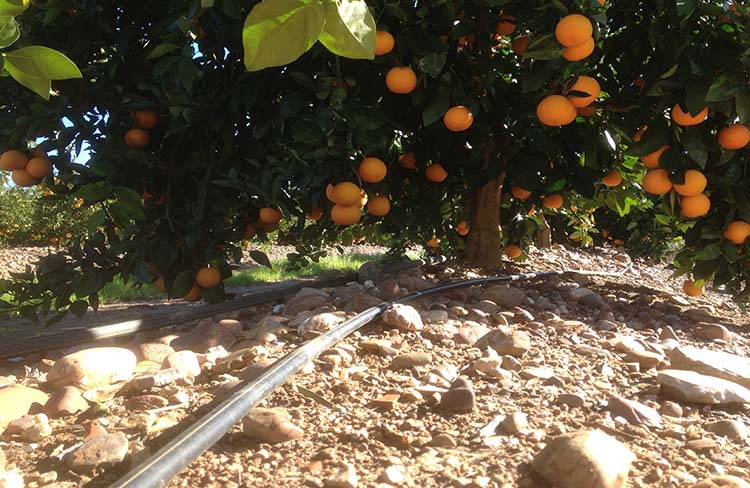 Riego localizado
(El sistema más utilizado)
(GVA, 2018)
IMPORTANCIA SOCIO-ECONÓMICA DEL SECTOR AGRARIO
Principales cultivos de regadío
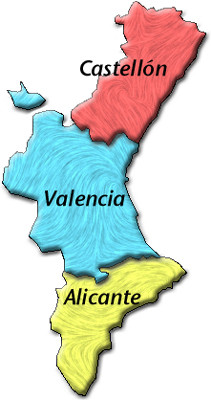 Cultivos emergentes
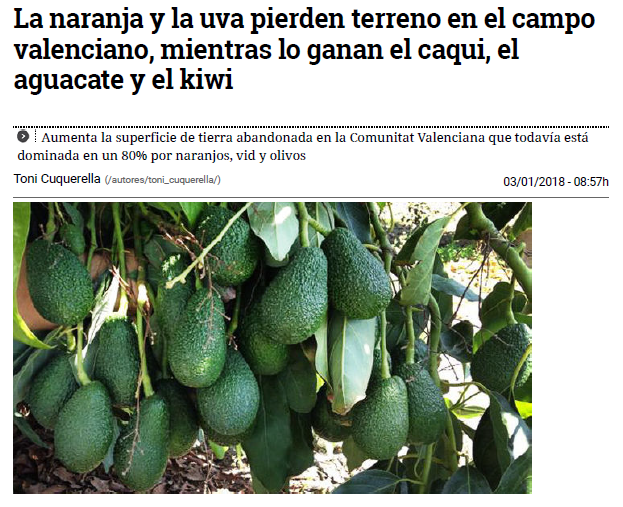 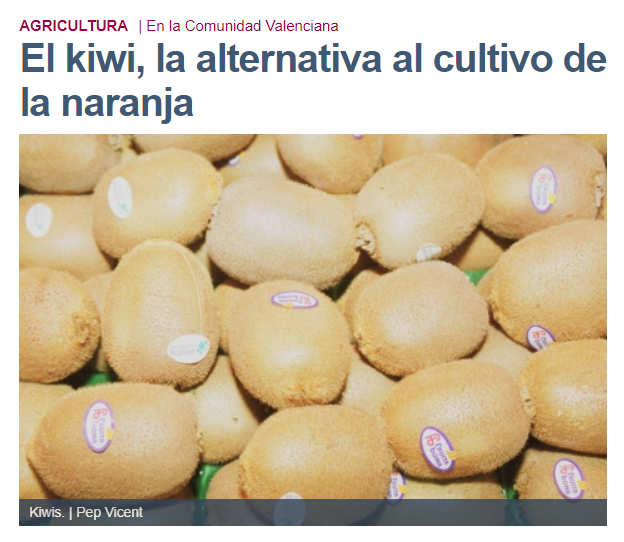 Otros
Frutales
Cítricos
Hortícolas
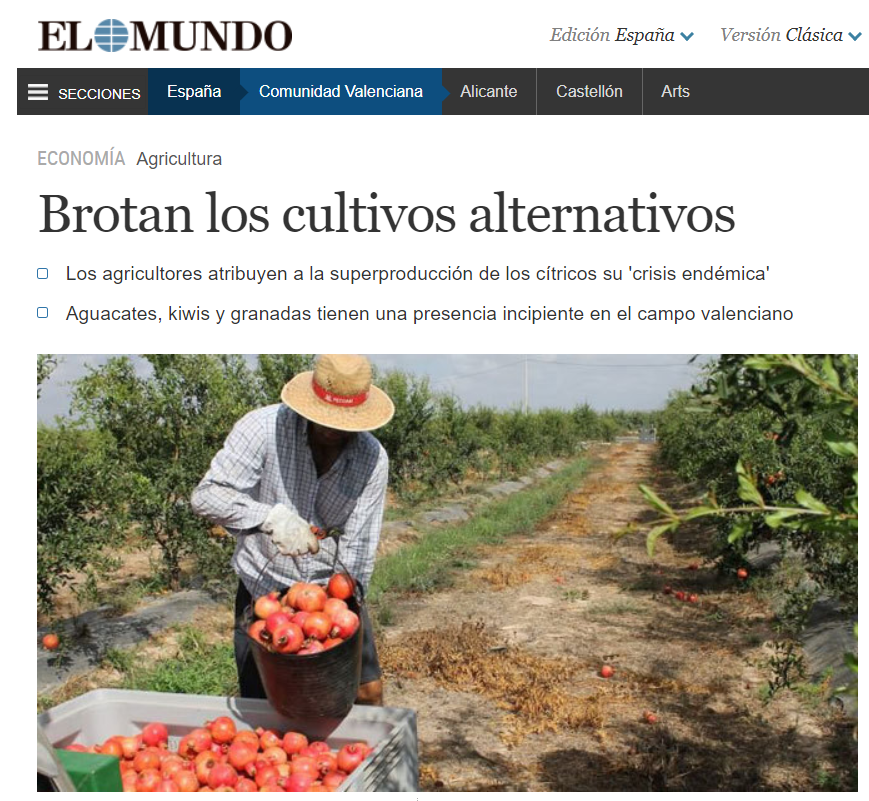 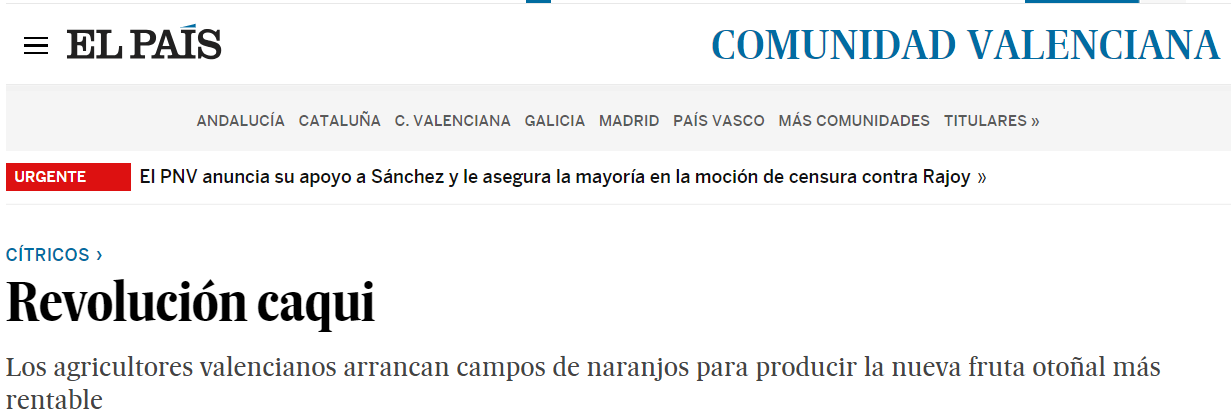 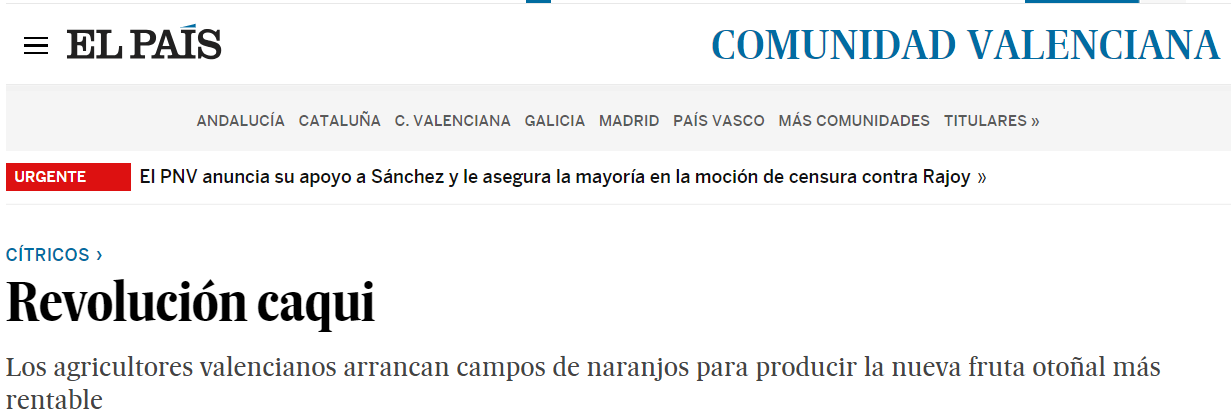 (GVA, 2018)
PROBLEMÁTICA DEL AGUA EN LA AGRICULTURA VALENCIANA
Climatología de la C.V.
Régimen de precipitaciones
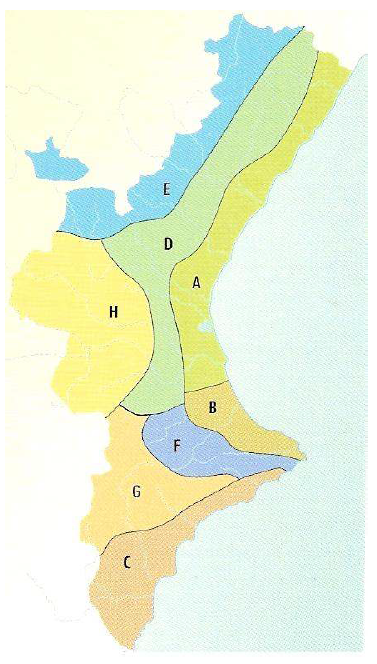 Predomina el clima mediterráneo
Patrón de lluvias escaso e irregular
Media anual
450 mm
Últimos estudios  Efectos del cambio climático
↑ Tª media  2-5 ºC
↑ Olas de calor, entre 14 y 60 días/año
↓ Días de helada
↓ Precipitación, 25-35% (primavera y verano)
800 mm
Ocasionará
↑ Aumento de las necesidades de riego
↓ Menor disponibilidad de agua para el riego
< 250 mm
PERIODOS DE ESCASEZ HÍDRICA
PROBLEMÁTICA DEL AGUA EN LA AGRICULTURA VALENCIANA
PLAN HIDROLÓGICO DEL JUCAR
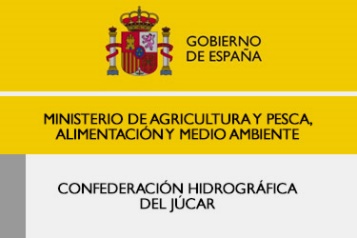 Cuenca hidrológica
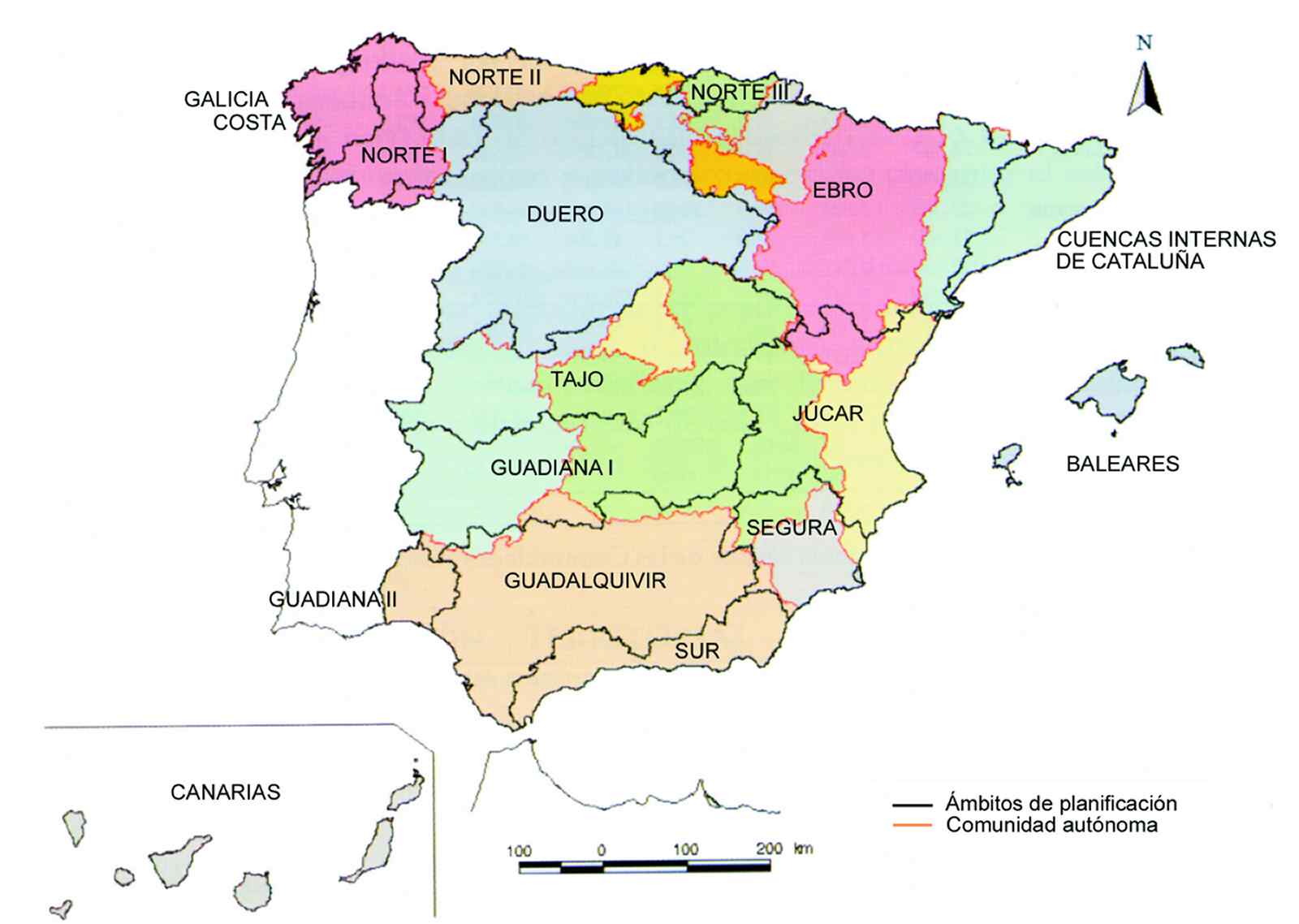 EBRO
C.V.  91% en la Cuenca del Júcar
2015-2021
Recursos hídricos disponibles
3.111 hm3/año
Recursos hídricos
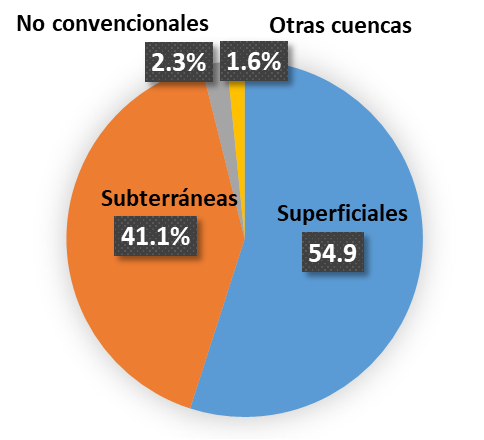 Demanda anual
3.241 hm3/año
80% para agricultura
Déficit hídrico estructural
130 hm3/año
PROBLEMÁTICA DEL AGUA EN LA AGRICULTURA VALENCIANA
DÉFICITS LOCALES
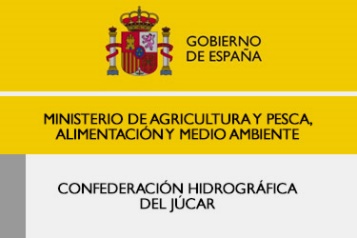 Sistemas de explotación
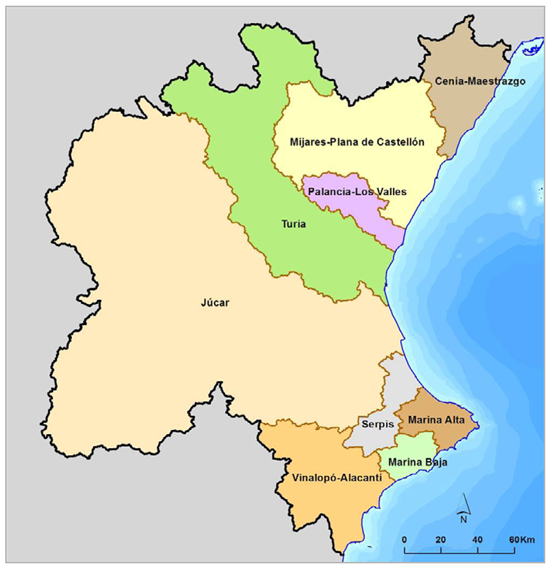 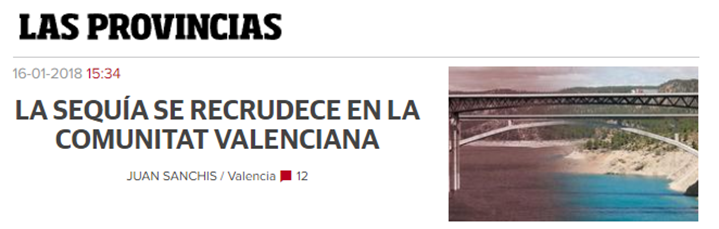 Déficit total
> 265 hm3/año
195 hm3/año
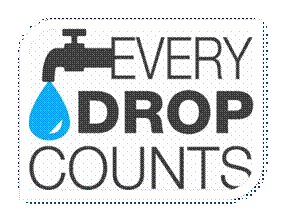 70 hm3/año
El agua es el principal limitante de la producción agrícola
Problemas para satisfacer las necesidades hídricas de los cultivos
PROBLEMÁTICA DEL AGUA EN LA AGRICULTURA VALENCIANA
Sobreexplotación de acuíferos
Contaminación por intrusión salina
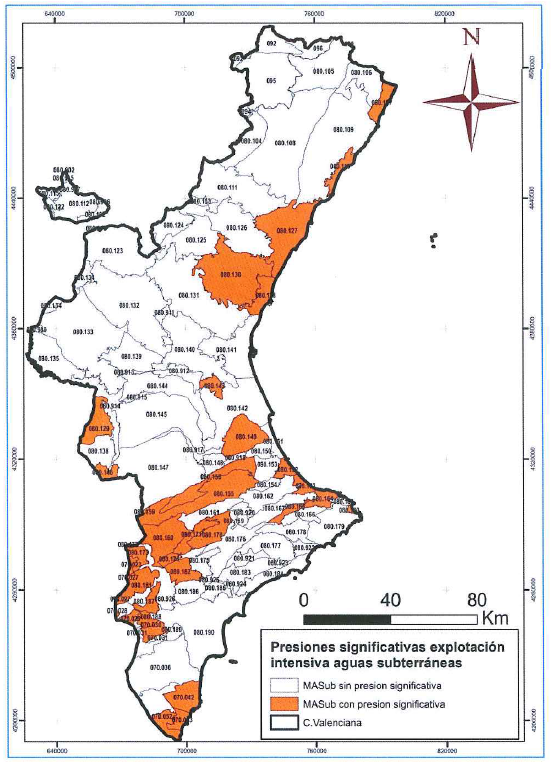 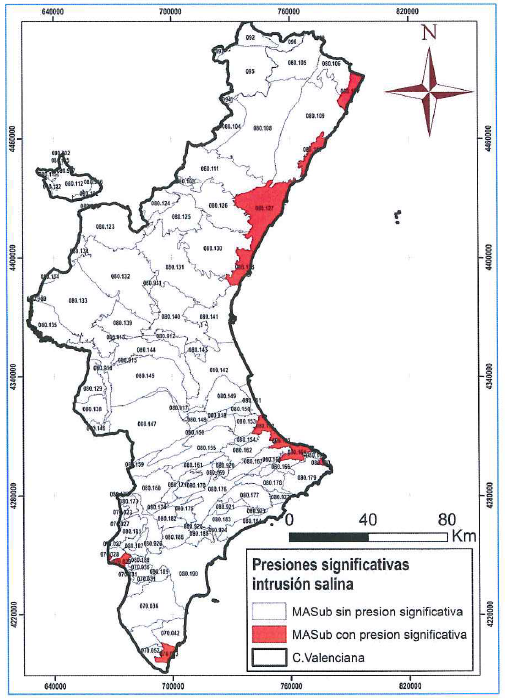 Sobreexplotación:
Degradación de la calidad del agua
Intrusión de salina:
Alto contenido en Cloruro y Sodio
(Rico y Abellán, 2016)
PROBLEMÁTICA DEL AGUA EN LA AGRICULTURA VALENCIANA
Tolerancia a la salinidad
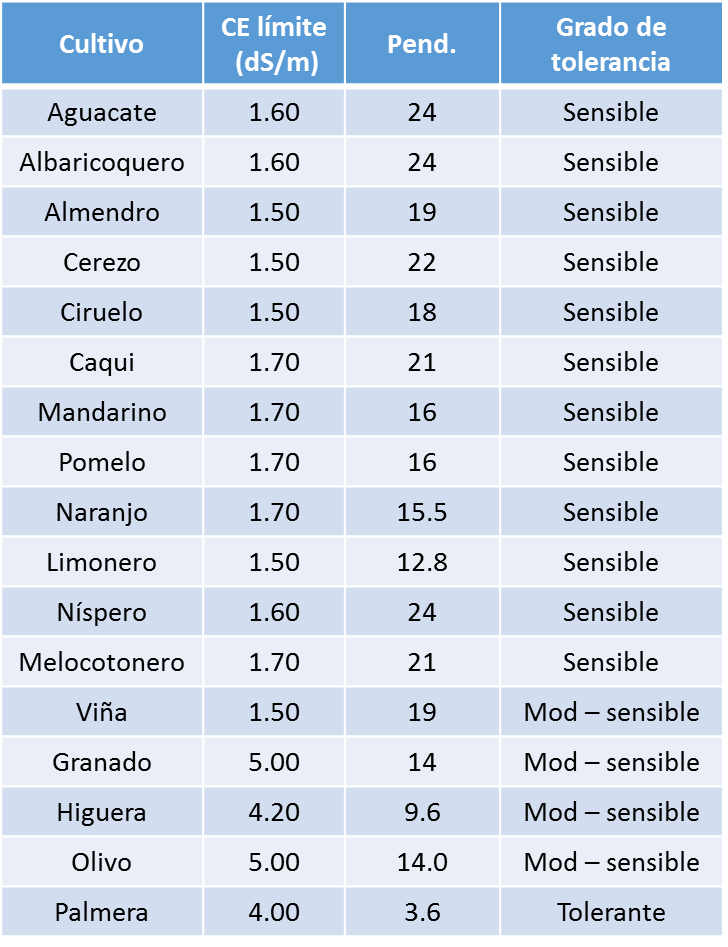 Efectos de la salinidad en los cultivos
Nuevas fuentes de agua que mejoren la calidad del agua de riego
Desequilibrios nutricionales
Alteraciones fisiológicas
Reducción del crecimiento
Menor rendimiento
Menor calidad del fruto
(Maas y Hoffman, 1977)
Directiva UE 2000/60/CE - “Marco del Agua”
Gestión sostenible del agua
Atender la demanda vs Proteger las aguas superficiales y subterráneas
Nueva cultura del agua
Ahorro y eficiencia del uso del agua
FUENTES ALTERNATIVAS DE AGUA PARA EL RIEGO AGRÍCOLA
REUTILIZACIÓN DE AGUAS REGENERADAS
AGUA MARINA DESALINIZADA
PHJ 2015-2021   250 hm3/año recursos no convencionales
[Speaker Notes: La Directiva Marco del Agua supone un reto para la gestión del agua, ya que obliga a proteger y conservar los ecosistemas acuáticos promoviendo un uso sostenible del agua. Este objetivo se materializa en el compromiso de los Estados Miembros de alcanzar el buen estado de las aguas antes del 2015, lo que resulta complejo en países como España donde se suceden periodos de sequías prolongados

Una gestión sostenible del agua implica, por tanto, no sólo atender las demandas de agua sino también proteger las aguas superficiales y subterráneas de modo que alcancen el buen estado, así como conseguir el equilibro y la armonización del desarrollo regional y sectorial. Para ello, es preciso cambiar el modelo de gestión de forma que fomente el ahorro y la eficiencia del uso buscando fuentes alternativas de agua como la reutilización de las aguas.]
REUTILIZACIÓN DE AGUAS REGENERADAS
Estación depuradora de aguas residuales
E.D.A.R.
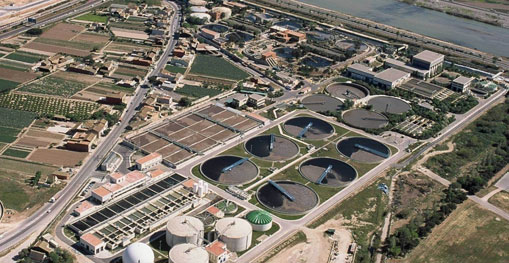 Comunidad Valenciana  (2018)
443 hm3/año
485 EDARs
Aprovechamiento directo
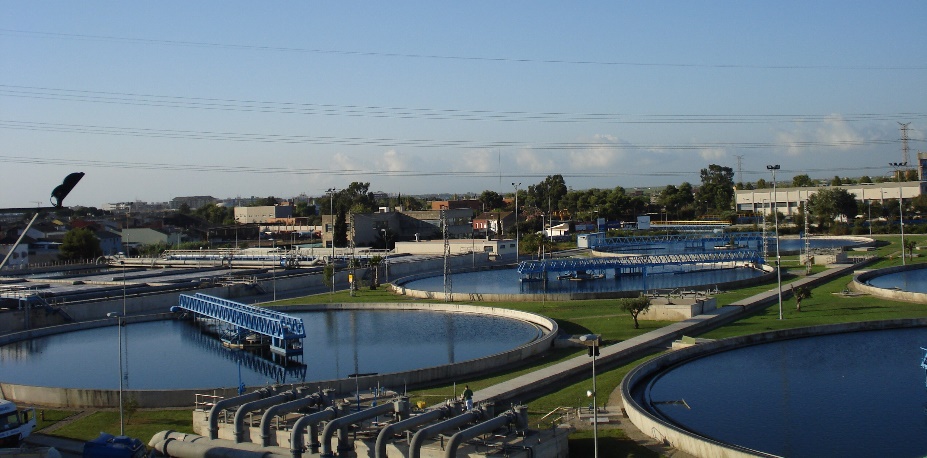 140 hm3 /año
112 EDARs
(96% para uso agrícola)
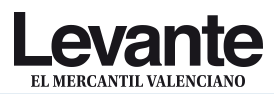 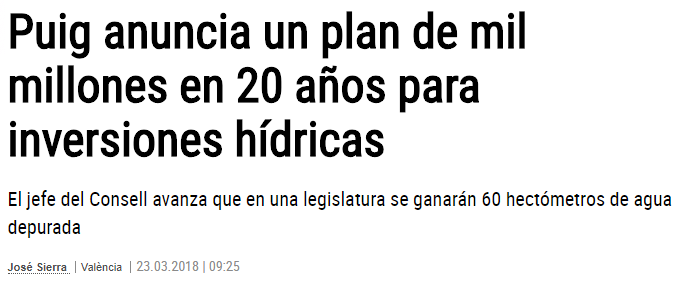 (EPSAR, 2019)
REUTILIZACIÓN DE AGUAS REGENERADAS
PRINCIPALES VENTAJAS:
Conservación de los Recursos Naturales  Reducción de vertidos
Garantía y regularidad del caudal  No entra en competencia con abastecimiento.
Excedentes en regadío  Recarga de acuíferos
Aprovechamiento de los elementos nutritivos – a modo de fertilizantes.
LEGISLACIÓN:
Directiva Marco del Agua (2000/60/CE) – RD 1620/2007 (Régimen jurídico)
Directiva actualizada (2013/39/CE) – RD 817/2015 (Protección de las aguas)
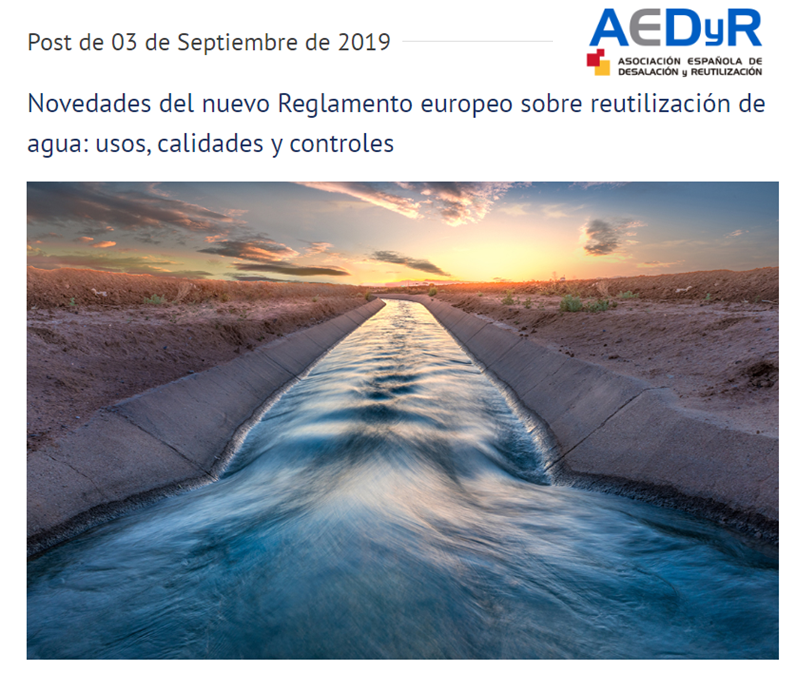 Garantizar la calidad sanitaria

Nemátodos intestinales
Escherichia coli
Sólidos en suspensión
Turbidez
[Speaker Notes: disponer de agua regenerada garantiza un suministro que no está sometido a los vaivenes climáticos ni entra en competencia con usos prioritarios como el abastecimiento. 

Los parámetros que siempre hay que controlar son: Nematodos intestinales, Escherichia coli, sólidos en suspensión y turbidez. Los dos primeros como indicadores microbiológicos y los otros dos como físico-químicos.]
REUTILIZACIÓN DE AGUAS REGENERADAS
CONSIDERACIONES AGRONÓMICAS
No existe una legislación que regule la calidad agronómica para el riego agrícola
Cuando se utiliza como única fuente de agua para el riego:
Calidad agronómica del agua MUY VARIABLE estacionalmente.
Cambios en el pH  puede alterar el equilibrio del suelo.
Exceso de salinidad  CEa = 1,5 - 5 dS/m
Toxicidad por iones  Cloruro, Sodio y Boro
Composición química del agua muy diferente a las aguas convencionales
ES RECOMENDABLE REALIZAR ANÁLISIS PERIÓDICOS DE LA 
COMPOSICIÓN MINERAL DEL AGUA REGENERADA
Directiva UE 2000/60/CE - “Marco del Agua”
Gestión sostenible del agua
Atender la demanda vs Proteger las aguas superficiales y subterráneas
Nueva cultura del agua
Ahorro y eficiencia del uso del agua
FUENTES ALTERNATIVAS DE AGUA PARA EL RIEGO AGRÍCOLA
REUTILIZACIÓN DE AGUAS REGENERADAS
AGUA MARINA DESALINIZADA
PHJ 2015-2021   250 hm3/año recursos no convencionales
[Speaker Notes: La Directiva Marco del Agua supone un reto para la gestión del agua, ya que obliga a proteger y conservar los ecosistemas acuáticos promoviendo un uso sostenible del agua. Este objetivo se materializa en el compromiso de los Estados Miembros de alcanzar el buen estado de las aguas antes del 2015, lo que resulta complejo en países como España donde se suceden periodos de sequías prolongados

Una gestión sostenible del agua implica, por tanto, no sólo atender las demandas de agua sino también proteger las aguas superficiales y subterráneas de modo que alcancen el buen estado, así como conseguir el equilibro y la armonización del desarrollo regional y sectorial. Para ello, es preciso cambiar el modelo de gestión de forma que fomente el ahorro y la eficiencia del uso buscando fuentes alternativas de agua como la reutilización de las aguas.]
AGUA DESALINIZADA MARINA (AMD)
I.D.A.M.
Instalación Desaladora de Agua Marina
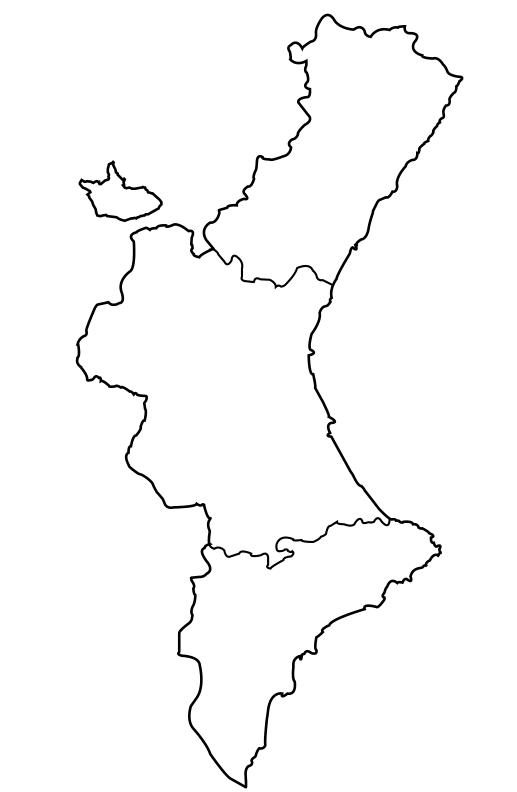 IDAMs en la zona del levante
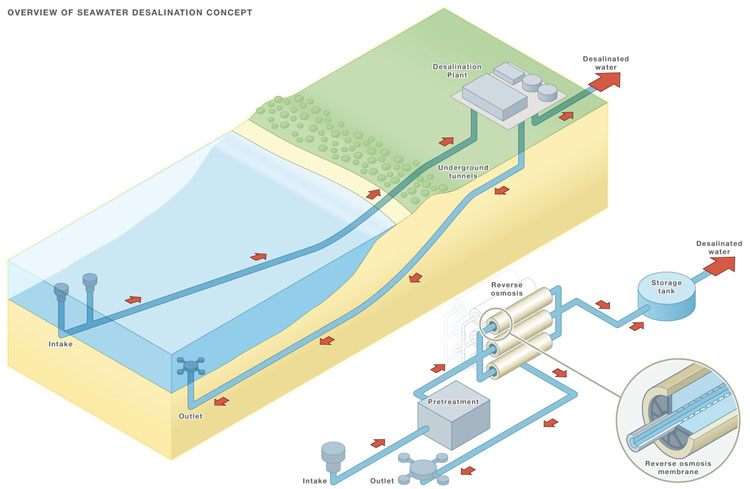 17 IDAMs
401 hm3/año
Oropesa: 18 hm3/año
Comunidad Valenciana
Moncófar: 10 hm3/año
200 hm3/año
9 IDAMs
Sagunto: 8 hm3/año
Para uso agrícola
Dénia-Racons: 7,3 hm3/año
Jávea: 9,5 hm3/año
Torrevieja
50% producción
Muchamiel: 18 hm3/año
Alicante I: 24 hm3/año
Alicante II: 24 hm3/año
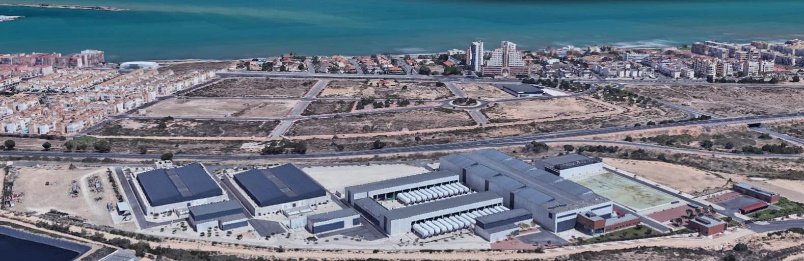 Torrevieja: 80 hm3/año
	(ampliable a 120 hm3/año)
(ACUAMED, 2019)
AGUA MARINA DESALINIZADA
Algunas consideraciones sobre el uso del AMD para el riego:
Ventajas
Es un recurso inagotable.
Garantiza un suministro constante.
No depende de cambios climáticos ni de variaciones de disponibilidad.
Inconvenientes
Elevado precio: 0.60-1.1 €/m3 
Alto coste energético ≈ 3.7 kWh/m3
Problemas agronómicos para el riego
(RD-140/2003)
Consumo humano
Riego
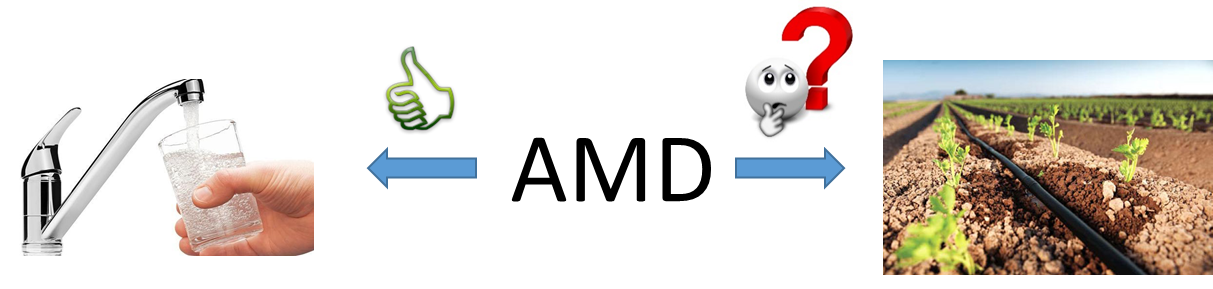 Composición química muy diferente respecto a las aguas convencionales
AGUA DESALINIZADA MARINA (AMD)
Comparativa del AMD con otras fuentes de agua
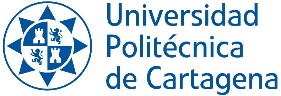 4 IDAMs con uso para riego agrícola
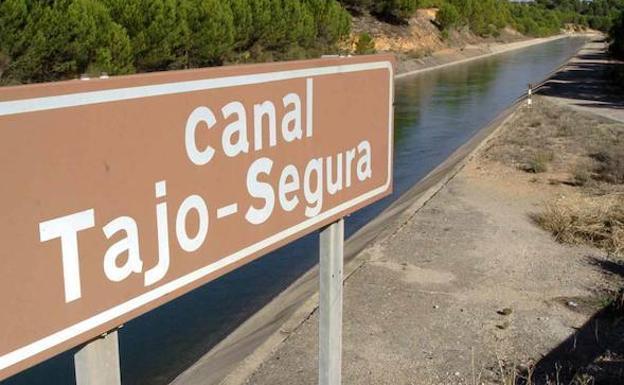 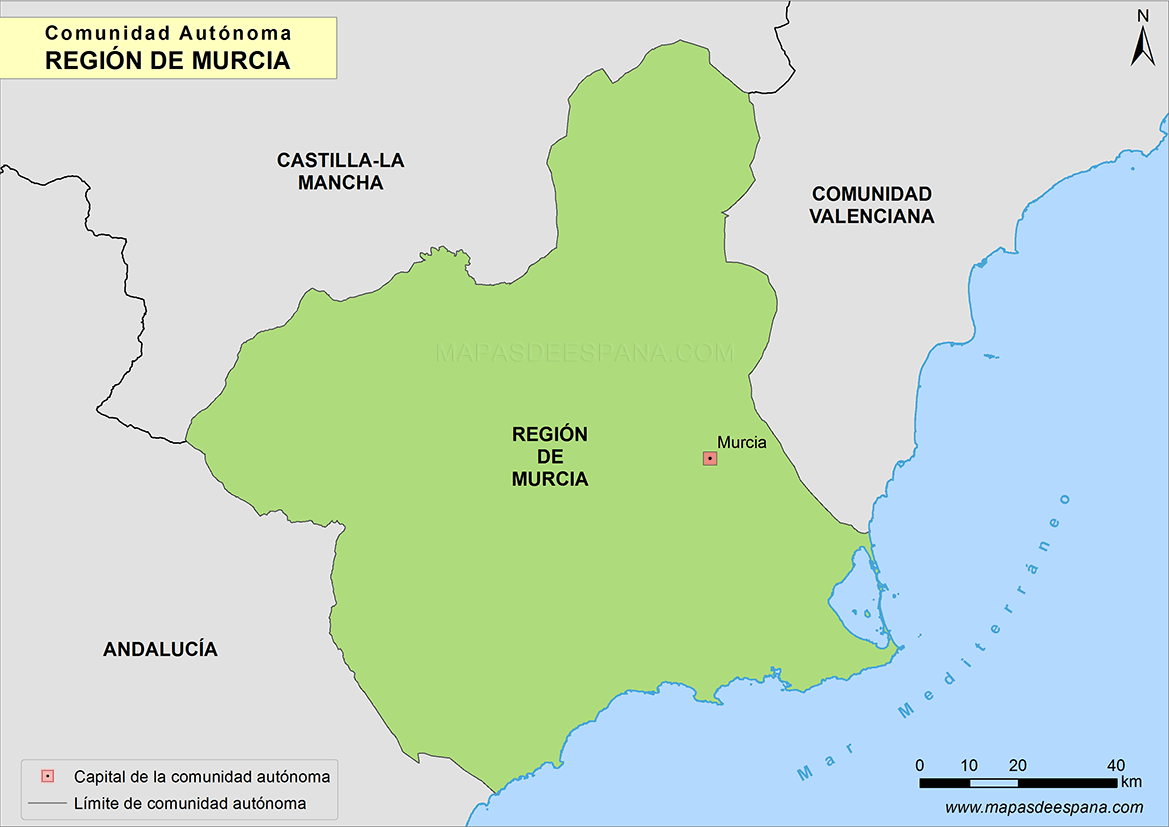 vs
Torrevieja
Escombreras
Valdelentisco
Águilas
Principales consideraciones agronómicas a tener en cuenta

Baja CE agua        0.4 - 0.6 dS/m
Baja mineralización - Calcio y Magnesio   Ajustar plan de fertilización
Riesgo de toxicidad: Cloruro, Sodio, Boro
Riesgo agronómico en cultivos sensibles
EMPLEO DE AGUAS NO CONVENCIONALES
Principal ventaja para el uso agrícola:
Suministro constante  Resolver problemas de escasez hídrica
Falta de aceptación social:
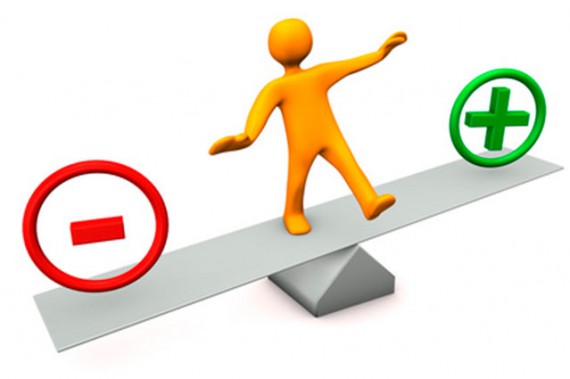 Baja calidad agronómica del agua
Riesgo en la seguridad alimentaria
Elevado precio
Normativas de regulación
Nueva línea de investigación
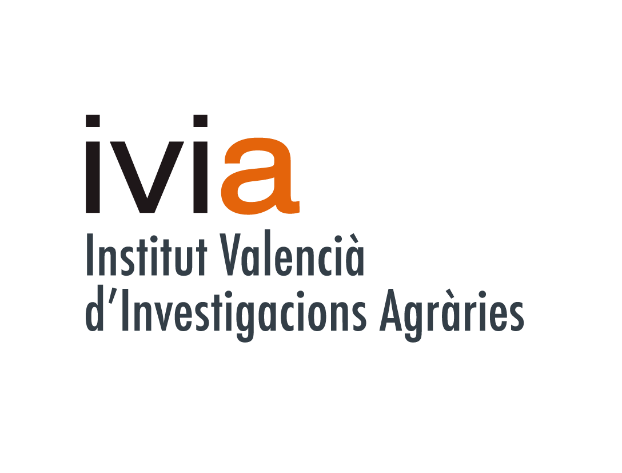 Recomendaciones y empleo de estrategias agronómicas para utilizar las aguas no convencionales con mayor seguridad y garantías.
RECOMENDACIONES PARA UN USO MÁS SEGURO
Agua marina desalinizada
Aguas regeneradas EDAR
Presencia de patógenos
Contaminantes emergentes
Métodos auxiliares de desinfección
REUTILIZACIÓN DE AGUAS REGENERADAS
Riesgos sanitarios
Presencia de patógenos (nematodos intestinales, E. coli, etc.)
Contaminantes emergentes  productos de belleza y cuidado personal, edulcorantes artificiales, productos farmacéuticos, hormonas o disruptores endocrinos).
Nueva normativa europea más exigente en términos 
de desinfección
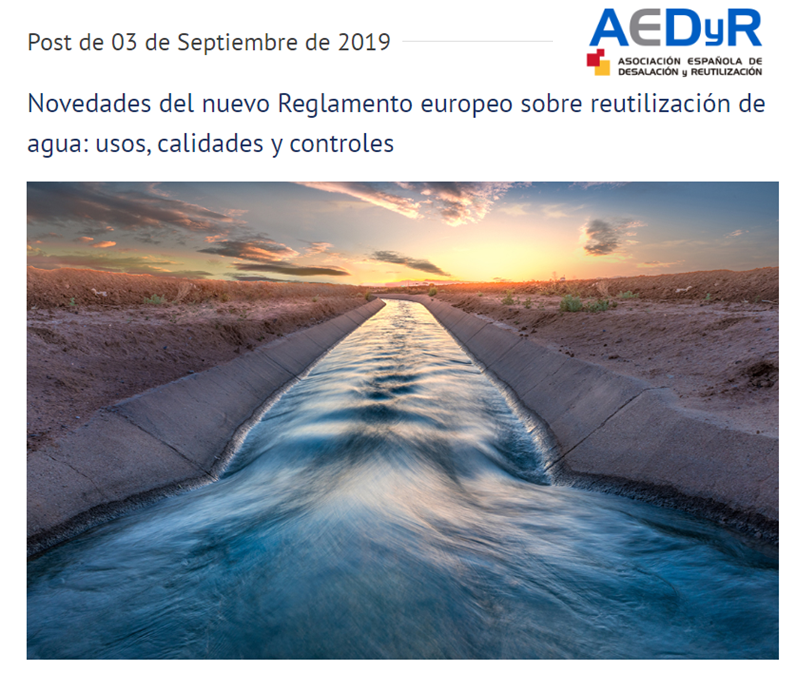 MÉTODOS AUXILIARES DE DESINFECCIÓN
Cloro
Hipoclorito sódico
Luz ultra-violeta
Peróxido de hidrógeno (H2O2)
Ozono (03)
REUTILIZACIÓN DE AGUAS REGENERADAS
OXIFERTIRRIGACIÓN QUÍMICA        (OZONO)
Ozono (O3)
O2
O-
=
+
Alto poder oxidante
Oxigenación del
 agua de riego
Tecnología auxiliar para la desinfección
AGUAS REGENERADAS  Bajo contenido oxígeno  Problemas en la planta
PRINCIPALES BENEFICIOS EN EL CULTIVO: 
Oxigenación de la raíz  Mayor actividad de la planta.
No generan residuos ni compuestos tóxicos.
Favorece la limpieza de las instalaciones de riego.
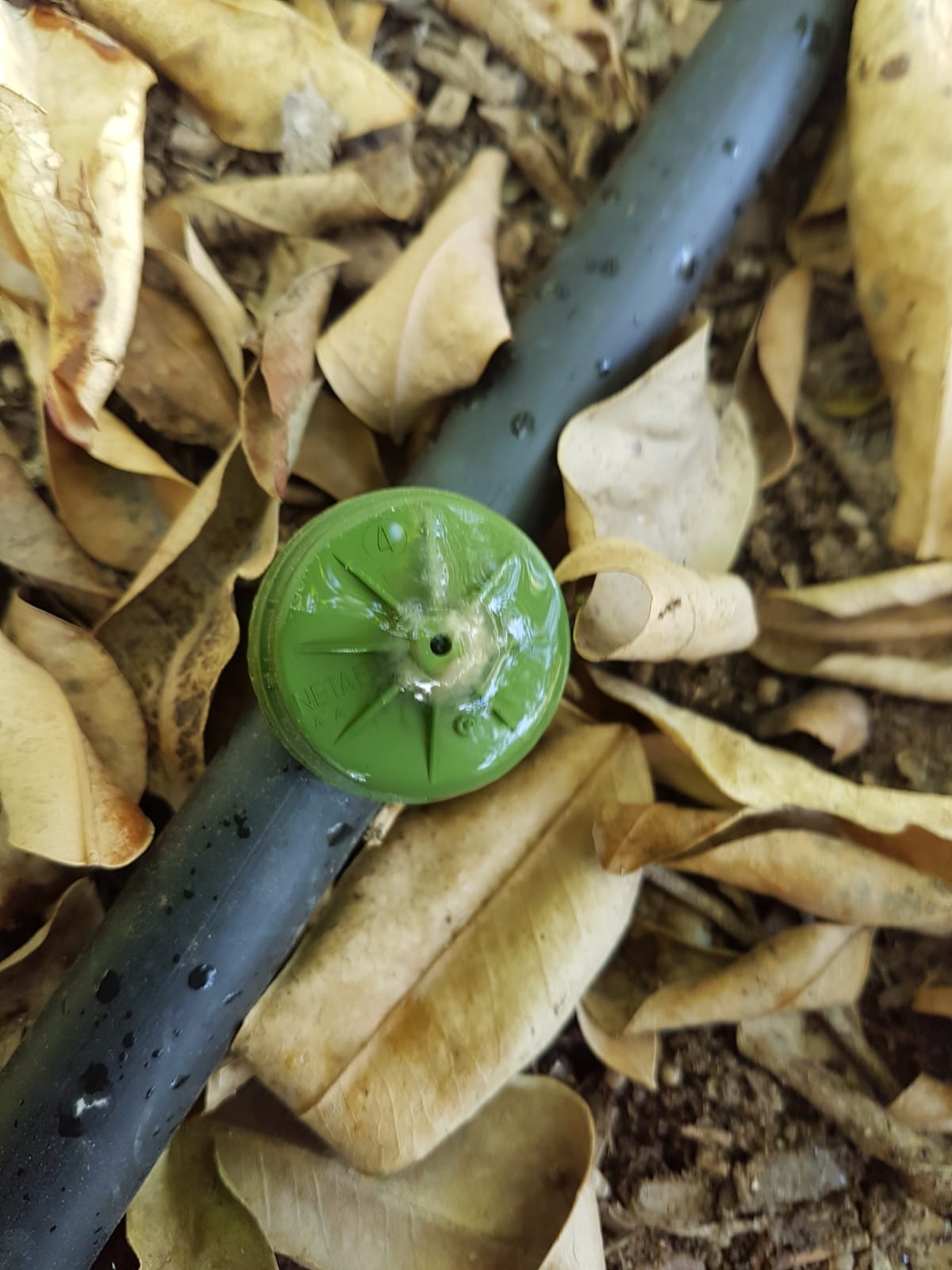 RECOMENDACIONES PARA UN USO MÁS SEGURO
Agua marina desalinizada
Aguas regeneradas EDAR
Presencia de patógenos
Contaminantes emergentes
Métodos auxiliares de desinfección
Valores bajos de Calcio y Magnesio
Variaciones en la calidad del agua
Aporte excesivo de nutrientes
Reajuste del plan de fertilización
REAJUSTE DEL PLAN DE FERTILIZACIÓN
Ejemplo:
Agua del EDAR de Montserrat
REAJUSTE DEL PLAN DE FERTILIZACIÓN
Comunidad de Regantes “La Murta”
Necesidades anuales 
de los cítricos (UF/ha)
Marzo 2015
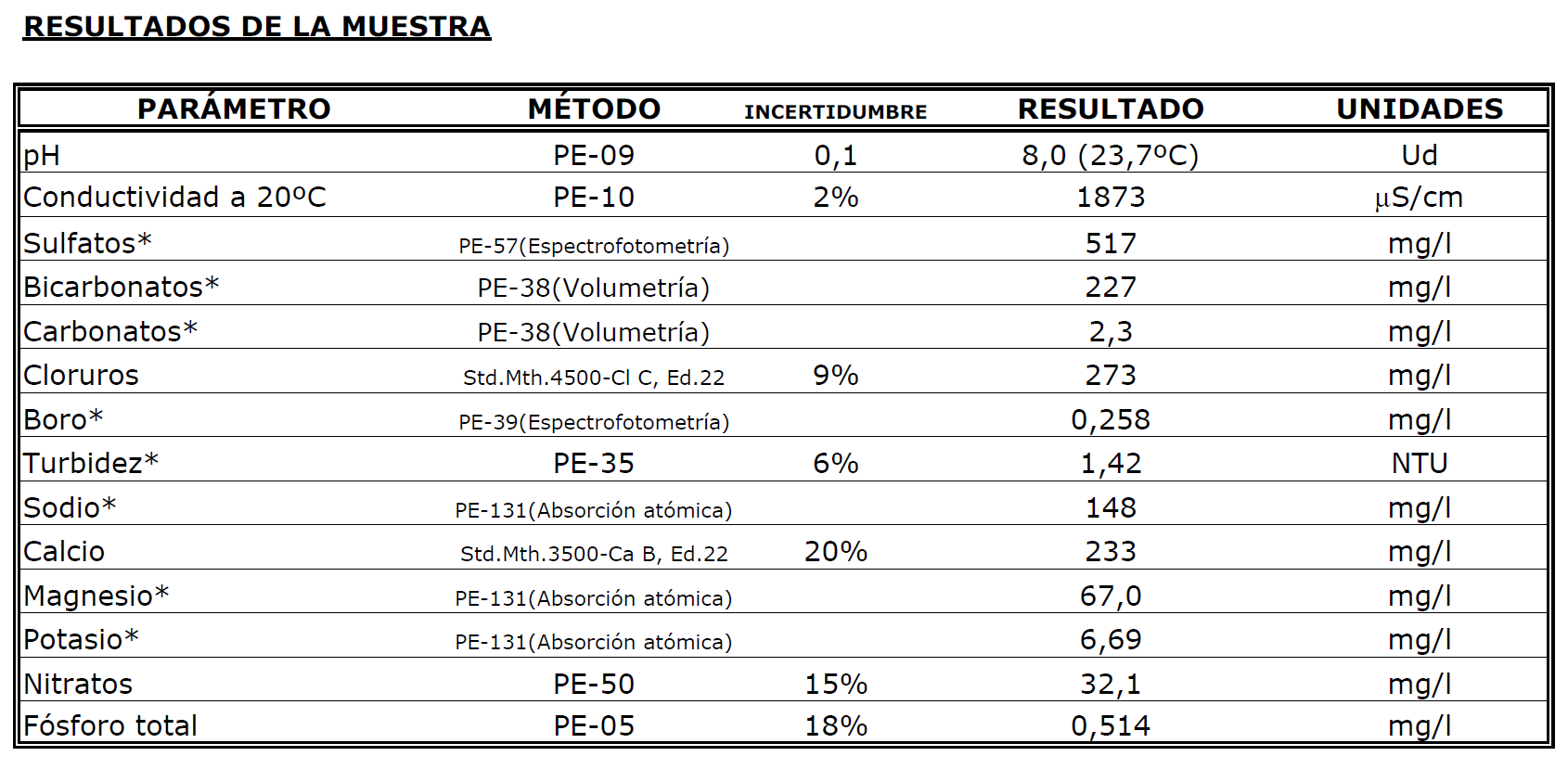 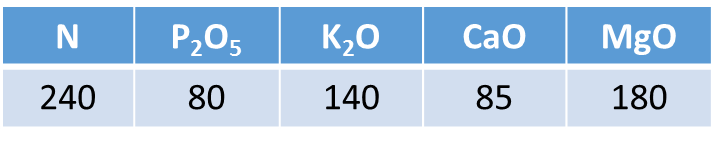 Marzo 2015
Junio 2017
pH = 8.8
CE = 1.9 dS/m
Cloruro = 273 mg/L
pH = 7.1
CE = 1.5 dS/m
Cloruro = 245 mg/L
Junio 2017
RIESGO
32 UF - N (13%)
18 UF - P2O5 (23%)
63 UF - K2O (45%)
25 UF - N (10%)
4 UF - P2O5 (5%)
28 UF - K2O (20%)
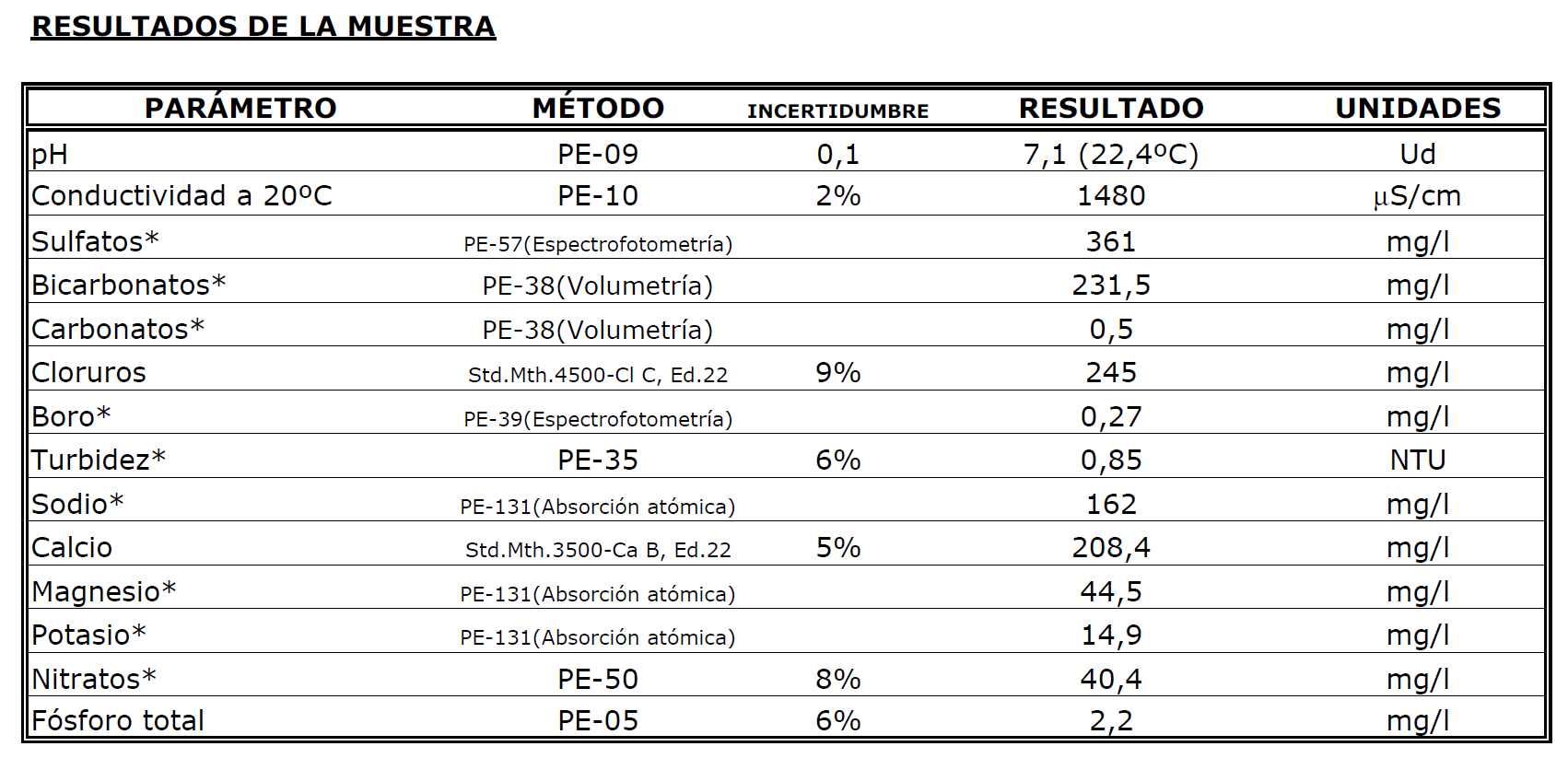 Cubre las necesidades del cultivo de Calcio y Magnesio
AHORRO EN FERTILIZANTES
[Speaker Notes: He elegido los cítricos como cultivo mayoritario y sensible al riego con aguas de baja calidad.]
REAJUSTE DEL PLAN DE FERTILIZACIÓN
Ejemplo:
Agua marina desalinizada (AMD)
4 IDAMs con uso para riego agrícola
Necesidades anuales de los cítricos (UF/ha)
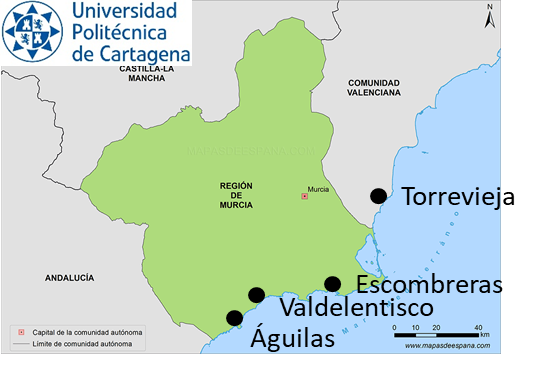 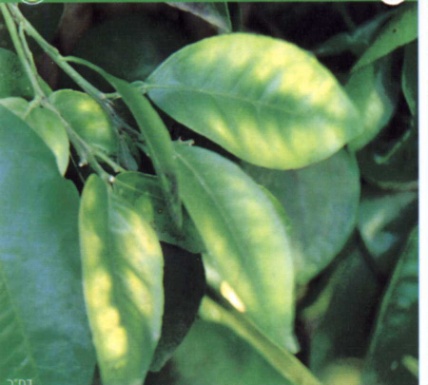 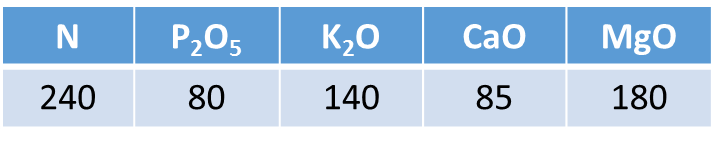 Riego con agua convencional
Ca2+ y Mg2+ cubre las necesidades.
Nutrientes esenciales
Aporta el AMD
Falta para cubrir necesidades
73 UF - Calcio
58 UF - Magnesio
12 UF - Calcio
122 UF - Magnesio
Deficiencia de Mg
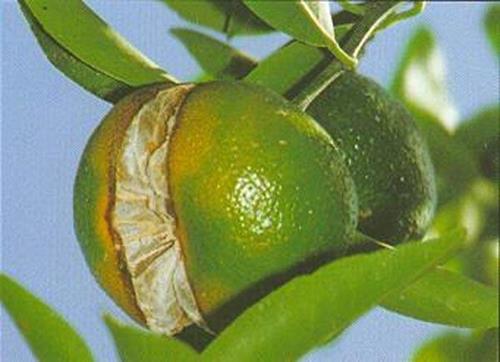 Riego con :
Riesgo de carencias de Ca y Mg
Adaptar el plan de fertilización.
Deficiencia de Ca
RECOMENDACIONES PARA UN USO MÁS SEGURO
Agua marina desalinizada
Aguas regeneradas EDAR
Presencia de patógenos
Contaminantes emergentes
Métodos auxiliares de desinfección
Valores bajos de Calcio y Magnesio
Variaciones en la calidad del agua
Aporte excesivo de nutrientes
Reajuste del plan de fertilización
TOXICIDAD POR: CLORUROS, SODIO Y/O BORO
TOXICIDAD: Cloruro y/o Sodio
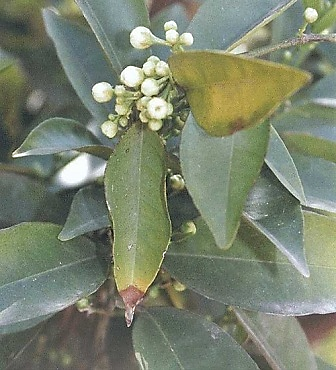 Problema en aguas de baja calidad
Aguas salinas
Aguas regeneradas EDAR
Agua marina desalinizada
Contenido habitual en aguas no convencionales:

Cloruro  100-500 mg/L 
Sodio  50-250 mg/L
RIESGO
Moderado-Alto
Riego con aguas no convencionales
Riesgo de salinización del suelo a largo plazo
Riesgo de toxicidad en cultivos sensibles
TOXICIDAD: Boro
Boro es un elemento esencial para la planta
El rango óptimo es muy pequeño
Exceso de Boro  - Graves consecuencias !!!!
Presente en aguas de baja calidad:
Aguas salinas
Aguas regeneradas
Agua marina desalinizada  Boro < 1 mg/L
Daño por exceso de Boro
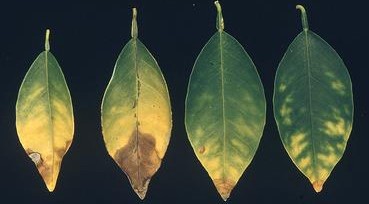 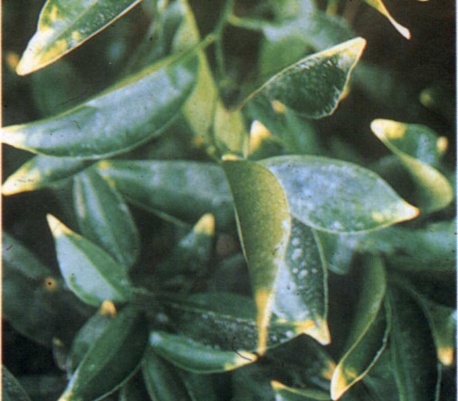 (RD-140/2003)
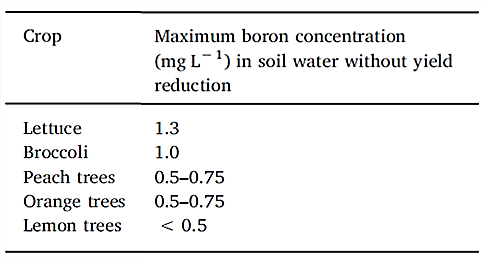 Alto riesgo de toxicidad por Boro
[Speaker Notes: Facilidad de pasar de mostrar síntomas de carencia a toxicidad por exceso.]
RECOMENDACIONES PARA UN USO MÁS SEGURO
Agua marina desalinizada
Aguas regeneradas EDAR
Presencia de patógenos
Contaminantes emergentes
Métodos auxiliares de desinfección
Valores bajos de Calcio y Magnesio
Variaciones en la calidad del agua
Aporte excesivo de nutrientes
Reajuste del plan de fertilización
TOXICIDAD POR: CLORUROS, SODIO Y/O BORO
ESTRATEGIAS AGRONÓMICAS
¿DIFíCIL SOLUCIÓN?
MEZCLA DE AGUAS
ESTRATEGIAS AGRONÓMICAS
Es la principal y más barata medida para mejorar la calidad del agua.
↑ volumen de agua de riego con calidad aceptable  ↓ coste
Criterios de mezcla para cultivos sensibles (cítricos)
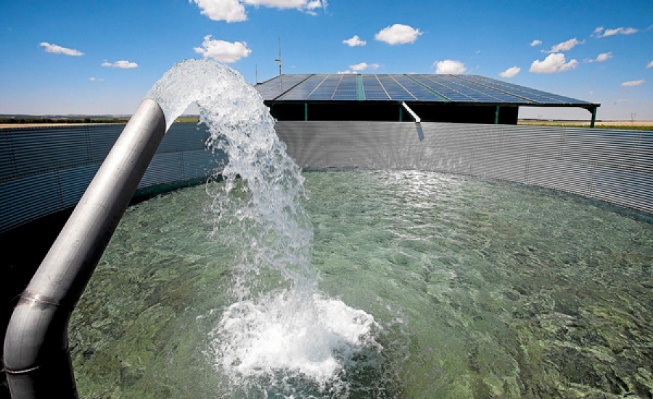 Aguas regeneradas  ↓ CEagua < 3 dS/m

Agua marina desalinizada:
	Boro < 0.4 mg/L
	↑ Calcio y Magnesio      (sin coste adicional)
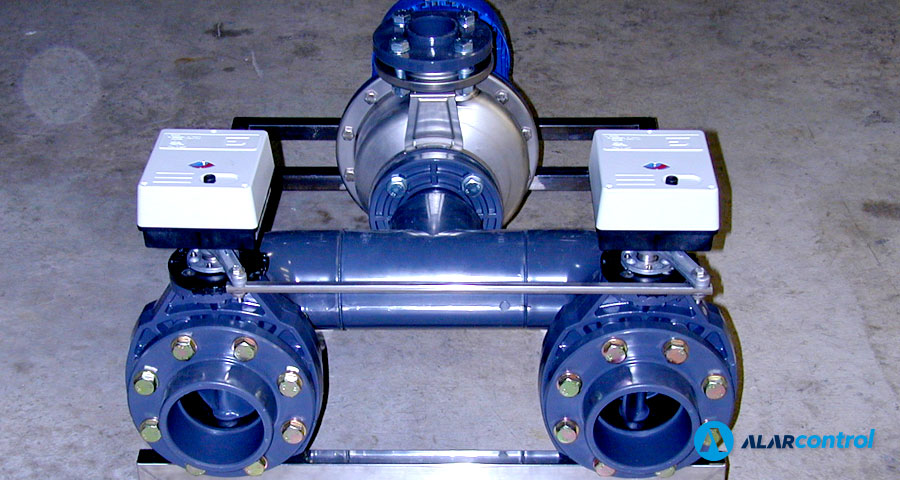 La mezcla no siempre se realiza de forma controlada:
Falta de planificación y/o infraestructuras
Falta de recursos de mejor calidad
RIEGO SALINO CONTROLADO
ESTRATEGIAS AGRONÓMICAS
Nuevos modelos de manejo
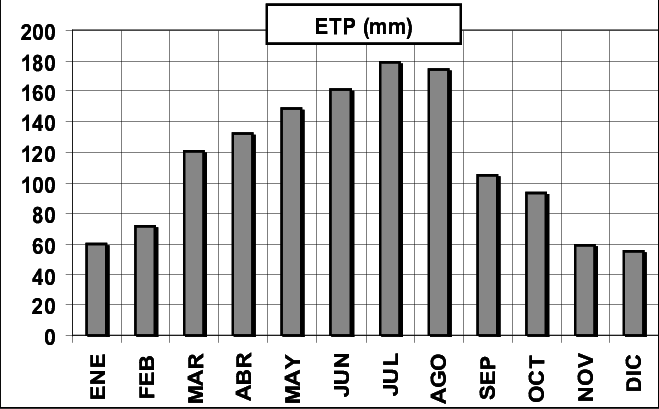 Diseñado para optimizar el manejo de aguas de diferente calidad agronómica.

Reduce el efecto de los iones tóxicos sobre el cultivo.

Minimiza el impacto de las aguas no convencionales en el suelo.
AC
Investigaciones pendientes:
ANC
Determinar los periodos más críticos para el cultivo
RSC
RSC
Fuente y calidad de agua utilizada
Agua convencional
Agua no convencional
[Speaker Notes: Establecer nuevos modelos de gestión que, por un lado se adapten a la disponibilidad de los recursos hídricos disponibles]
USO DE PORTAINJERTOS TOLERANTES
ESTRATEGIAS AGRONÓMICAS
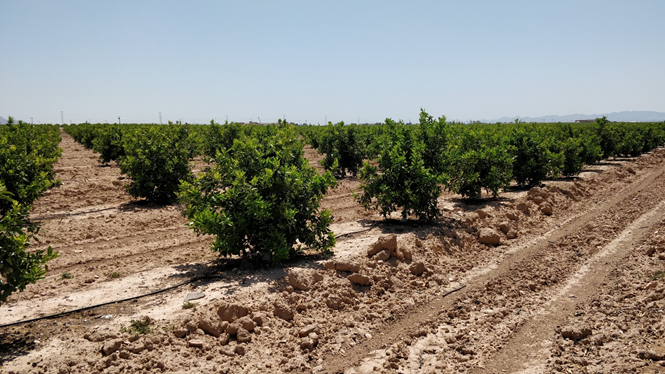 El portainjerto puede restringir al absorción y transporte de compuestos tóxicos de la raíz a las hojas
TOLERANCIA AL BORO
TOLERANCIA A LA SALINIDAD
Más
tolerante
Menos
tolerante
NUEVOS PORTAINJERTOS TOLERANTES
[Speaker Notes: Es la principal estrategia agronómica para incrementar la tolerancia a situaciones de estrés como puede ser el exceso de boro en el agua de riego.

C. Macrophylla funciona bien en limonero, pero para zonas más frías, presenta sensibilidad a las heladas, además de al CTV, lo que obliga a buscar nuevos portainjertos.

Dentro del programa de mejora del IVIA existen alguna]
ACOLCHADOS DEL SUELO
ESTRATEGIAS AGRONÓMICAS
Gran potencial para mejorar la eficiencia en el uso del agua
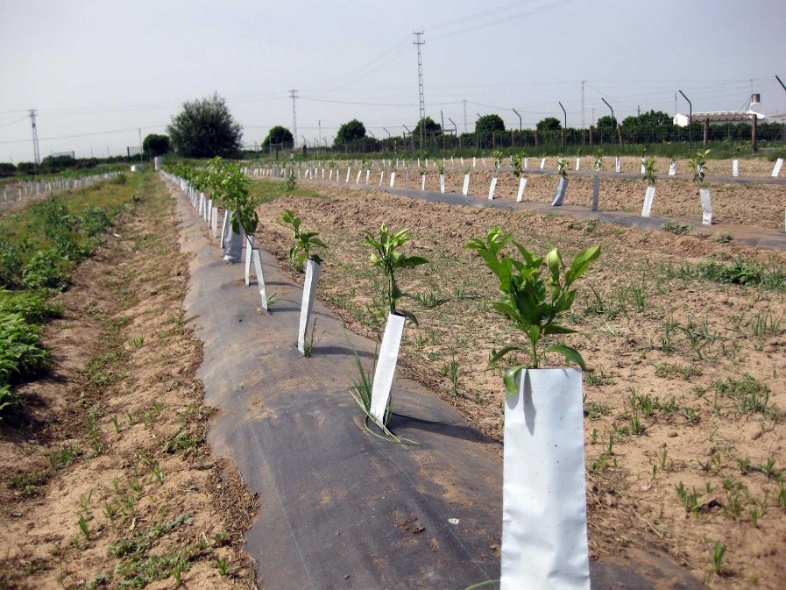 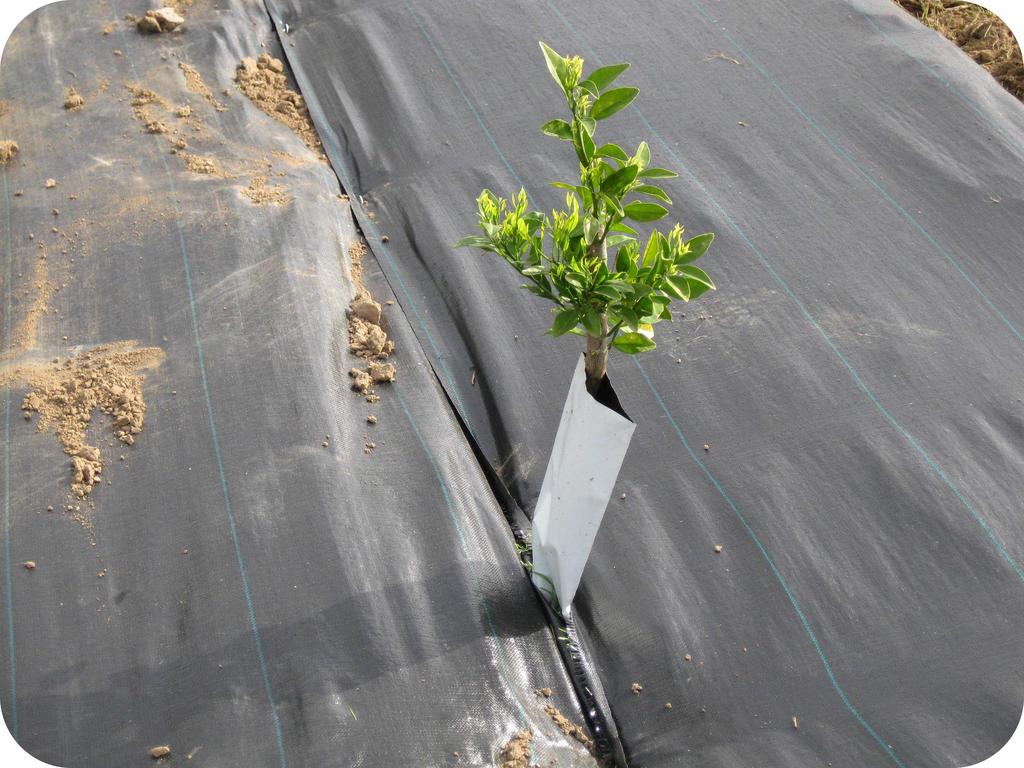 LA MALLA GEOTÉXTIL PERMITE EL INTERCAMBIO DE GASES EN EL SUELO
Control de malas hierbas  Compatible con “Agricultura ecológica”
Permite reducir la dosis de agua de riego  menor carga de iones tóxicos
Reduce la evaporación, mayor conservación del agua en el suelo
Evita la excesiva acumulación de sales en las capas superiores del suelo
Recomendable para el riego con aguas de baja calidad
[Speaker Notes: Aunque su finalidad inicial ha sido el control de malas hierbas, especialmente en sistemas de agricultura ecológica, también se ha observado que presenta un gran potencial para mejorar la eficiencia en el uso del agua.

Reduce la evaporación, permitiendo una mayor conservación del agua en el suelo

Evita la excesiva acumulación de sales en las capas superiores del suelo

Recomendable para el riego con aguas de baja calidad.]
ALGUNAS IDEAS PARA LLEVAR A CASA
LAS AGUAS NO CONVENCIONALES (Regenerada y AMD)…

SON UNA ALTERNATIVA CADA VEZ MÁS IMPORTANTE PARA TRATAR DE RESOLVER LOS PROBLEMAS DE AGUA EN LA C.V.

SIEMPRE QUE SEA POSIBLE, UTILIZARLAS JUNTO CON OTRAS FUENTES DE MEJOR CALIDAD PARA:
Aumentar el volumen total de agua disponible
Corregir algunos problemas que presenten
COMO ÚNICA FUENTE DE AGUA PARA EL RIEGO…

LAS AGUAS NO CONVENCIONALES POSEEN UNA COMPOSICIÓN DIFERENTE Y POR ELLO DEBEN SE MANEJADAS DE FORMA DISTINTA

REALIZAR CONTROLES DE CALIDAD DEL AGUA FRECUENTES PARA PODER ACTUAR CON RAPIDEZ.

UTILIZAR MATERIAL VEGETAL TOLERANTE A SALINIDAD Y/O BORO
AGRADECIMIENTOS
GRUPO DE INVESTIGACIÓN
COLABORACIONES
CDAS – AGRICULTURA SOSTENIBLE
Dr. José M. de Paz
Dr. Fernando Visconti
Dra. Ana Quiñones
Dr. Rodolfo Canet
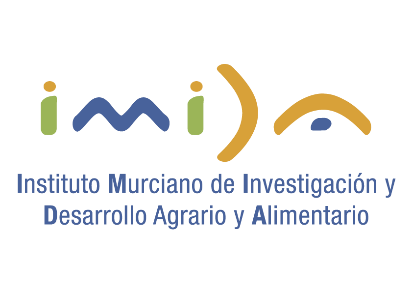 STR - SERVICIO DE TECNOLOGÍA DEL RIEGO
Luís Bonet
Eduardo Badal
Amparo Martínez
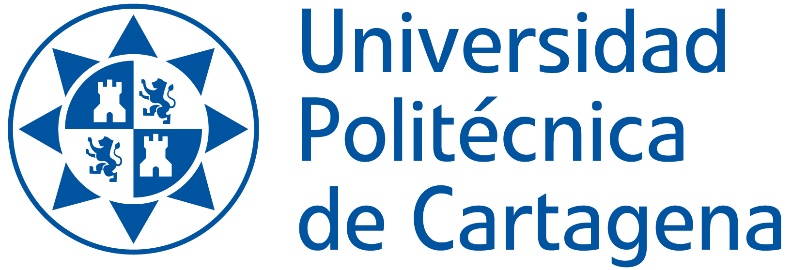 UNIDAD ASOCIADA – CSIC-IVIA
“Riego en la Agricultura Mediterránea”
Dr. Diego Intrigliolo
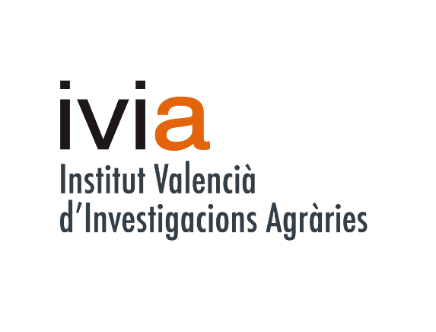 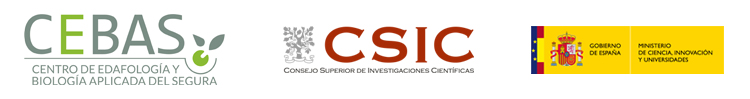 [Speaker Notes: Estamos abiertos a establecer cualquier tipo de colaboración en cualquier iniciativa dentro de esta temática]
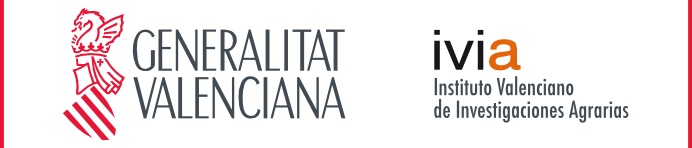 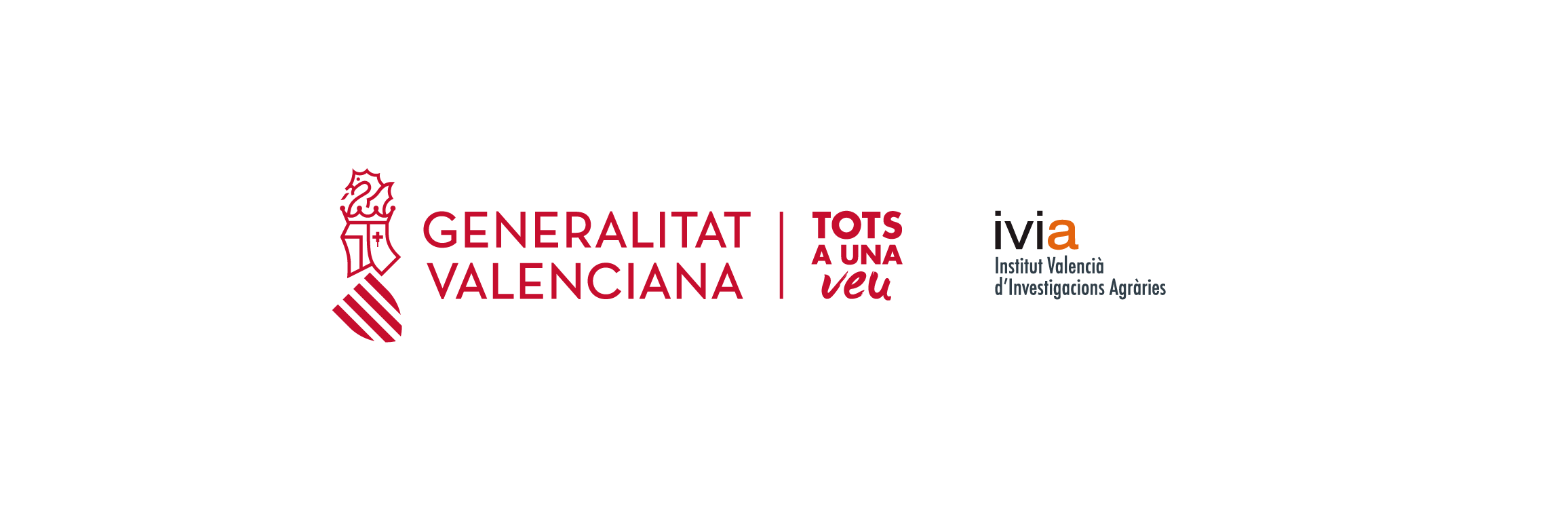 ¡Muchas gracias!perez_juaperb@gva.es
Centro para el Desarrollo de la Agricultura Sostenible
Juan Gabriel Pérez Pérez
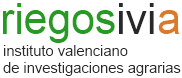